ISTITUTO COMPRENSIVO 5
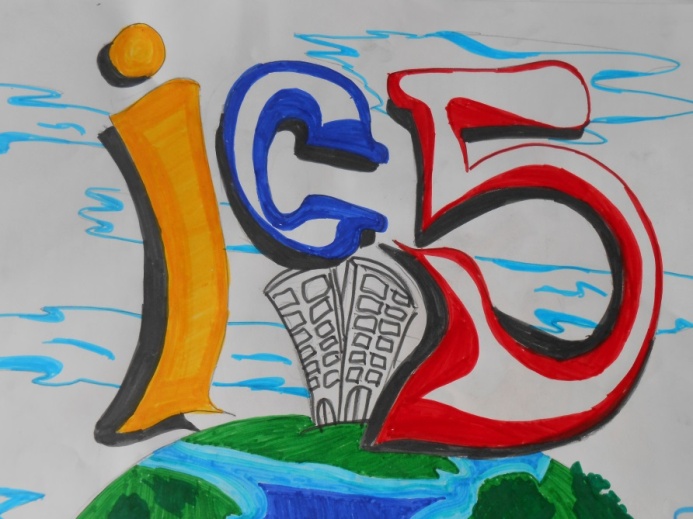 Via A. di Vincenzo 55 - BOLOGNA
Tel. 051 - 367989 - 051 - 359474
Sito: www.ic5bologna.edu.it
Mail: segreteriaic5bologna@gmail.com
SCUOLE PRIMARIE «GROSSO», 
«ACRI», «FEDERZONI»
a.s. 2021 - 22
Tempo scuola
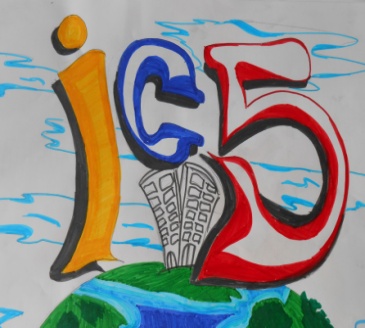 10.20-10.40  1°intervallo
13.00 –14.00 2°intervallo
40 ore settimanali
8.30-16.30
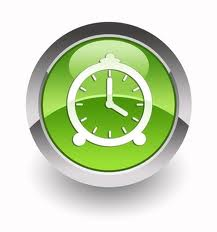 Discipline di studio
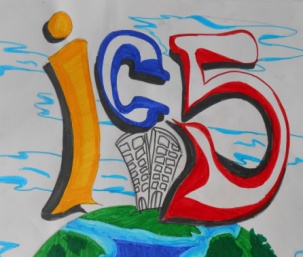 SCUOLA PRIMARIA
Italiano*
Storia
Geografia
Matematica 
Scienze
Inglese*
Tecnologia
Arte e immagine
Musica
Scienze motorie e sportive
Religione/Alternativa
Mensa
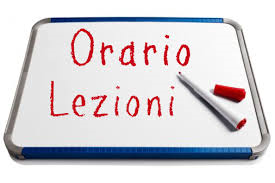 8 ore
2 ore
2 ore
7 ore
2 ore
3 ore
1 ora
2 ore
2 ore
2 ore
2 ore
5 ore
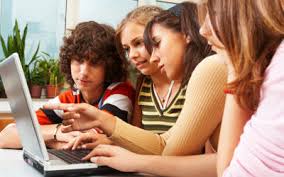 Una  didattica inclusiva per
Tempo di scuola, 
di vita, di relazione, di apprendimento…
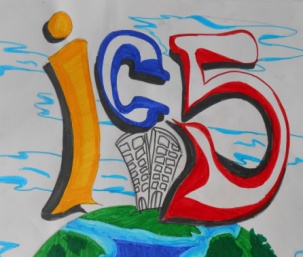 Promuovere le potenzialità di ciascuno
Favorire la socialità
Valorizzare le eccellenze
Educare alla complessità
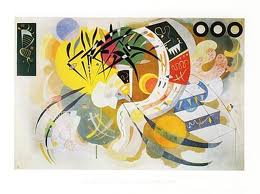 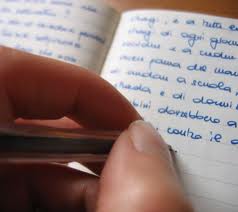 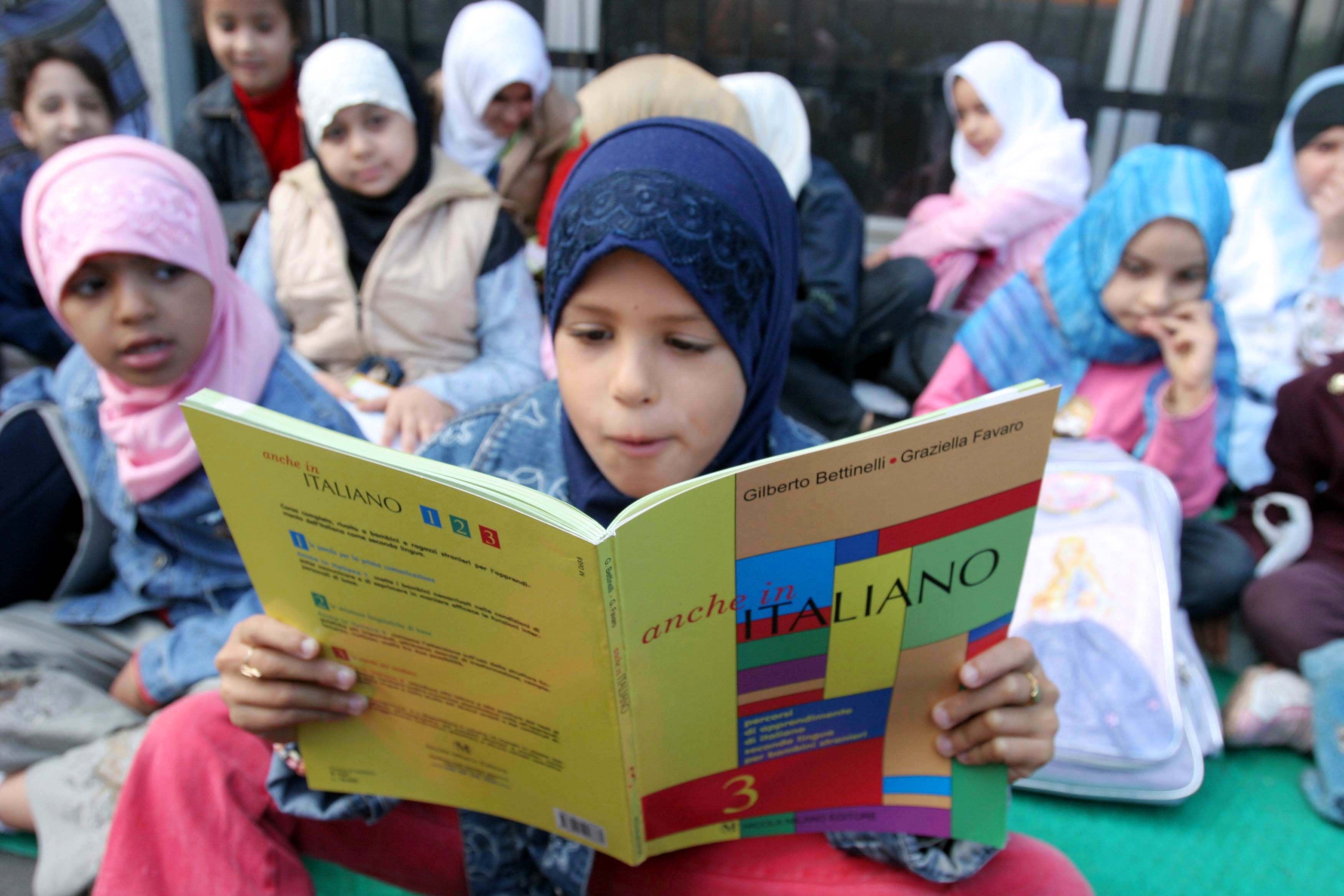 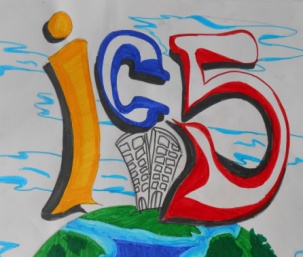 Aree di approfondimento
Espressività artistica
Cittadinanza
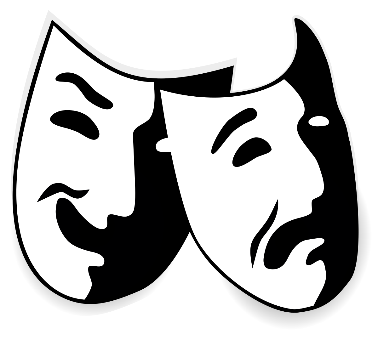 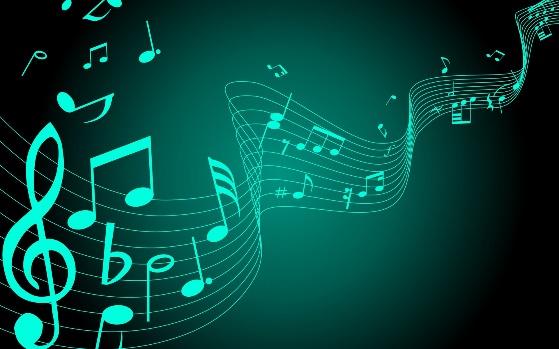 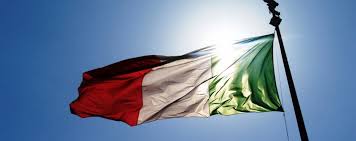 Salute Ambiente e Territorio
Intercultura
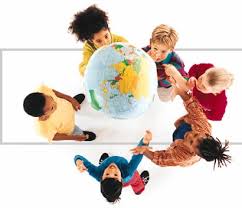 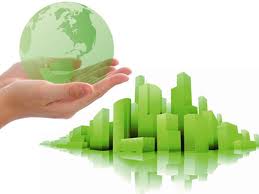 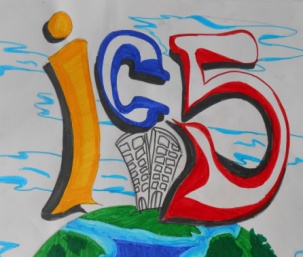 OFFERTA FORMATIVA
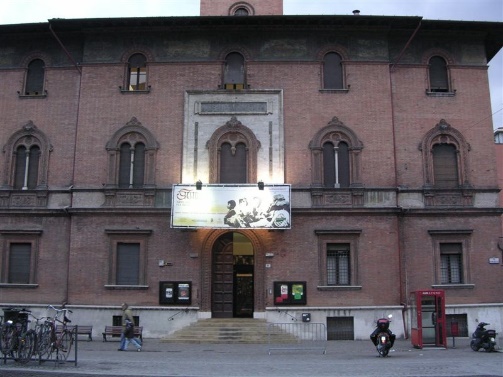 Attività sportive in orario curricolare in collaborazione con le società sportive del territorio;
Laboratori teatrali;
Progetto ConCittadini: Assemblea dei bambini/e ragazzi/e;
Attività ambientali in collaborazione con la Fondazione Villa Ghigi;
Attività in collaborazione con Opificio Golinelli;
Progetti di lettura in collaborazione con Casa di Khaoula;
HERA progetti ambiente;
Attività musicali in collaborazione con Musicascuola;
Progetto «Fabbrica Federzoni»
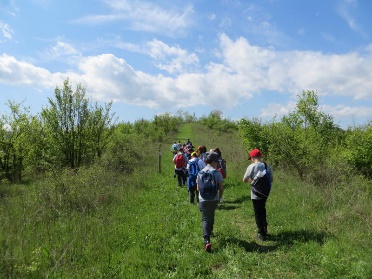 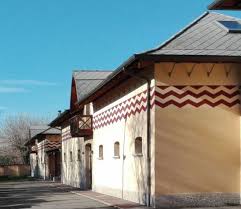 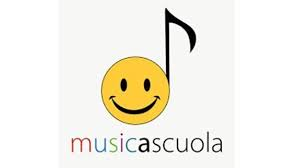 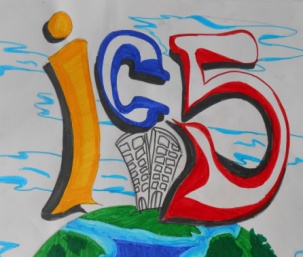 SCUOLA DIGITALE
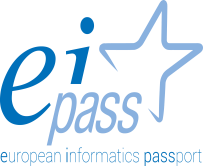 LIM in ogni aula;
Laboratorio mobile con  dispositivi 
Piattaforme digitali per la didattica;
Atelier «Semi di futuro»
FutureLab
Progetto «Good for food»
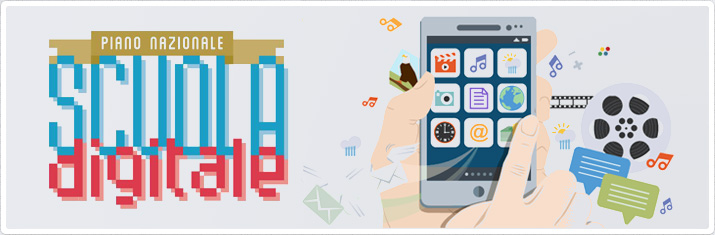 FORMAZIONE CLASSI PRIME
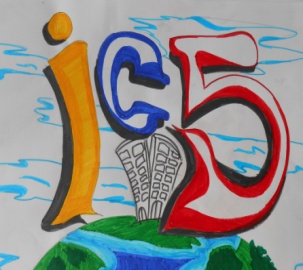 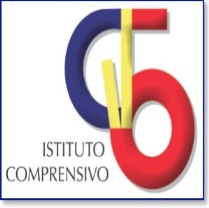 Ripartizione equilibrata degli alunni certificati nelle classi;
Distribuzione equilibrata degli alunni per fasce di livello;
Equilibrio maschi/femmine;
Suggerimenti delle insegnanti della Scuola dell’Infanzia;
Desiderata delle famiglie, in caso di reciprocità delle richieste e di assenza di controindicazioni;
Sorteggio della sezione.
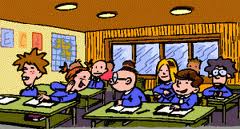 PER ISCRIVERSI…
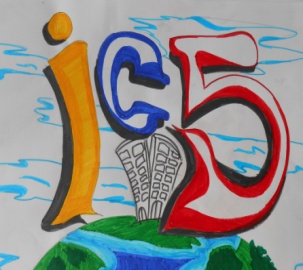 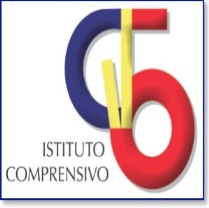 iscrizioni online per tutte le classi iniziali della scuola primaria e secondaria
Dalle ore 9:00 del 19 dicembre 2020 è possibile avviare la fase della registrazione sul sito web www.istruzione.it/iscrizionionline/
con le credenziali fornite tramite la registrazione, i genitori al sistema “Iscrizioni on line” disponibile sul portale del Ministero dell’Istruzione www.istruzione.it/iscrizionionline/
le domande di iscrizione online possono essere presentate dalle ore 8:00 del 4 gennaio 2021 alle ore 20:00 del 25 gennaio 2021.
Da venerdì 8 gennaio a lunedì 25 gennaio, le famiglie prive di strumentazione informatica possono rivolgersi, previo appuntamento, alla segreteria alunni per la compilazione della domanda di iscrizione negli orari di ricevimento:

lunedi’  	   ore 			11:30 – 13:30
martedi’    ore			14:30 – 16:30
mercoledi’  ore 			 8:30 – 10:30
venerdi’     ore			 8:30 – 10:30

sabati 9,16 e 23 gennaio dalle ore 9:00 alle ore 12:00
Help…
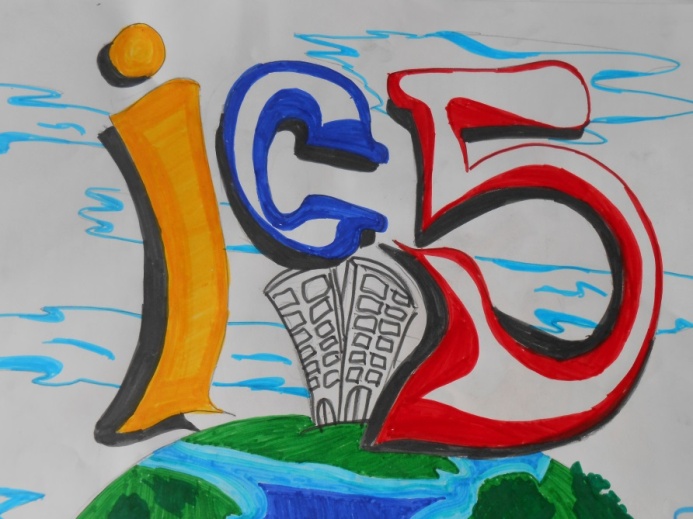 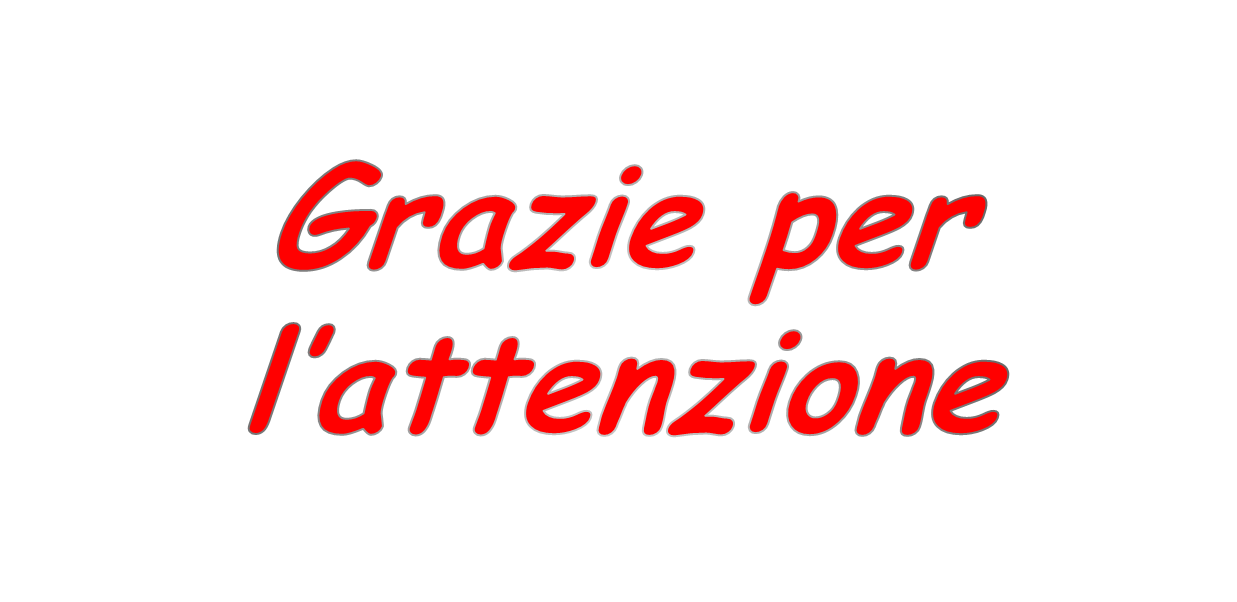